Ausserordentliche Anlässe
projekte
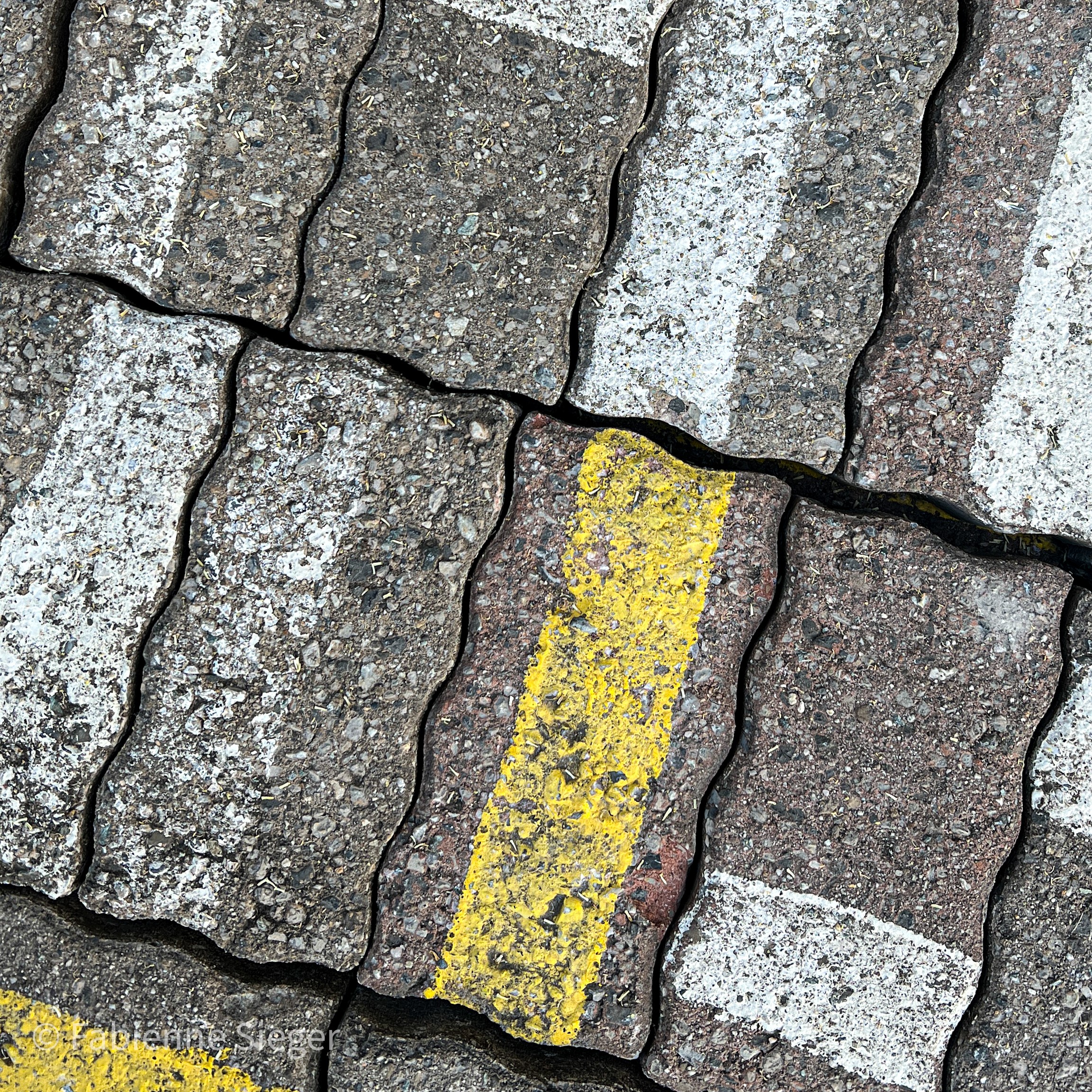 Ausserordentliche anlässe - projekte
Funktionierende Strategien und hilfreiche Umstände in meiner Schulzeit:
Motivierende, subjektiv sinnvolle Projekte.
Arbeit mit vertrauten Personen, in gewohnter Umgebung.

Was noch geholfen hätte:
Nachvollziehbare Begründungen für die Sinnhaftigkeit von Projekten mit, wenn möglich, Verknüpfung zu subjektiv wichtigen Themen.
Spezialstundenplan für die Projekttage und –Wochen.
Besonders in der mehrbelastenden Situation: Das Benützen akustisch und visuell reizabmildernder Hilfsmittel wie Gehörschutz und Sonnenbrille.